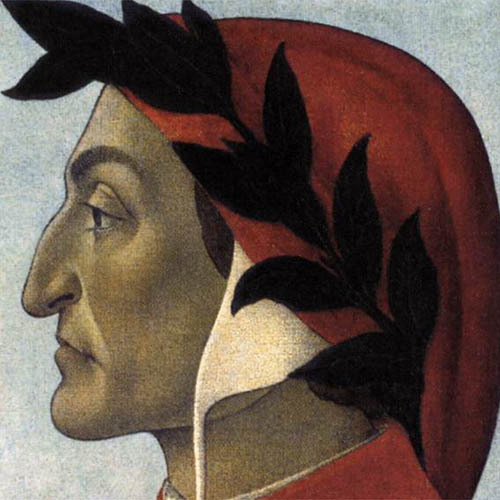 Общество Данте Алигьери
Курс итальянского языка
«Поездка в Италию»
Содержание курса
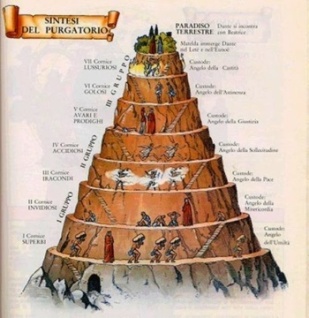 «Поездка а Италию» состоит из 10 тематических разделов:
1. Приветствие, знакомство;
2. Личные данные, внешность, семья;
3. Путешествие, бронирование гостиницы, время, дни недели;
4. Транспорт, прокат автомобиля, покупка и бронирование билетов;
5. Общение, благодарность, подтверждение, отказ;
6. Безопасность, общение с правоохранительными органами;
7. Продукты питания, рестораны, приготовление пищи;
8.Здоровье, посещение врача, больница;
9. Покупки, одежда и мода;
10. Свободное время, спорт.
Тематические разделы включают в себя следующий грамматический материал:
Приветствие, знакомство

Правила чтения, ударение;
Местоимение; 
Глагол;
Настоящее время изъявительного наклонения;
Род и число имен существительных;
Прилагательное в роли определения;
Формы артикля
2. Личные данные, внешность, семья
Возвратные глаголы 
Порядок слов в предложении
Указательное местоимение questo
Вопросительное предложение
Отрицательное предложение
Модальные глаголы
Числительные
3. Путешествие, бронирование гостиницы, время, дни недели
Неправильные глаголы
Предлоги
Оборот c’e’, cisono
Употребление molto, poco
4. Транспорт, прокат автомобиля, покупка и бронирование билетов
Притяжательные прилагательные
Употребление артикля с притяжательными прилагательными
Значения предлогов
5. Общение, благодарность, подтверждение, отказ
Повелительное наклонение
Неправильные глаголы в повелительном наклонении
Степени сравнения прилагательных
6. Безопасность, общение с правоохранительными органами
Прошедшее ближайшее
Переходные и непереходные глаголы
Причастие прошедшего времени
Вспомогательные глаголы
Причастие прошедшего времени неправильных глаголов
Употребление конструкции Stare per fare qc
7. Продукты питания, рестораны, приготовление пищи
Повторение конструкции c’e’/ci sono
Будущее простое
Будущее сложное
Употребление предлогов при обозначении отрезка времени
8. Здоровье, посещение врача, больница
Прошедшее длительное;
Употребление артикля в конструкции  avere + существительное;
Конструкции с глаголом fare.
9. Покупки, одежда, мода
Условное  наклонение;
Прочие формы выражения вежливости;
Меры измерения;
10. Свободное время, спорт
Повторение пройденного грамматического материала
Итоги обучения
По окончании курса вы сможете  спокойно передвигаться по стране , ориентироваться в любых бытовых ситуациях, совершать покупки, выбирать лучшие рестораны, осуществлять общение с официальными инстанциями, контактировать с местным населением.
Курс рассчитан преимущественно на изучение и отработку тематической лексики с прохождением минимального необходимого грамматического материала.
Рекомендуемая литература
Киселев Г.П. «Итальянский без преподавателя»;
Буэно Т. «Разговорный итальянский для начинающих»;
Буэно Т. «Самоучитель современного итальянского разговорного языка»;
Буэно Т. «Итальянский язык. Самые необходимые слова и фразы»;
Кузьминова И.В., Вишневецкая Е.В. «Parliamo in italiano».